Organische meststoffen
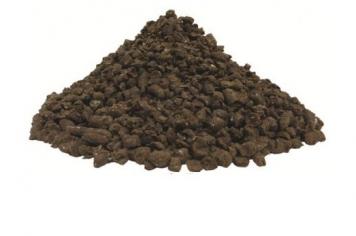 Door 
Jasper  Bas Bas Meyke Joris Patrick
Inhoudsopgaven
Voordelen en nadelen van organische mest
Groenbemesting
Organische meststoffen verspreiden
Verschillende meststoffen
Verschil tussen mest van planten eters en vlees eters
Voordelen en nadelen van organische mest.
Voordelen.
Organische mest heeft een goede invloed op de bodem.
Het is goedkoper vergeleken met kunstmest.
Het is beter voor het milieu.

Nadelen
Je weet niet precies wat je geeft. (tenzij je het hebt laten testen
Is in sommige gevallen niet goed uit te strooien.
Vergelijking met kunstmest
Groenbemesting.
*Het telen van planten voor de bemesting  van de grond.

*Verbeteren van de humuslaag.

*Het vasthouden van voedingsstoffen die in de bodem zitten.

*Het aanvullen van tekorten in de grond.
Veelgebruikte groenbemesters:
Rogge
Haver
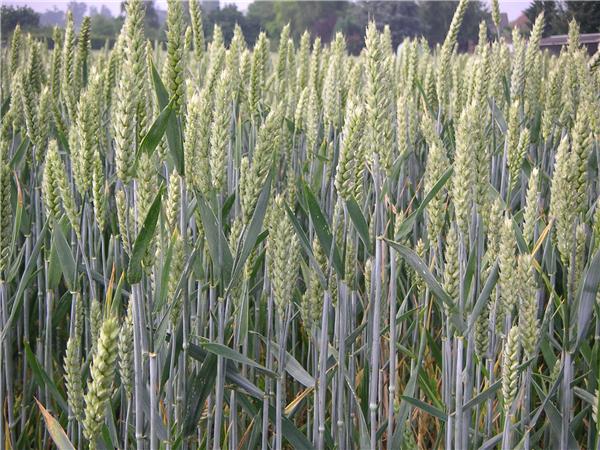 Organische meststoffen verspreiden
Organische meststoffen kun je verspreiden met de volgende machines:
- Compoststrooier
 -Giertank
- Precisiebemester
- meststrooiwagen
Plaatjes
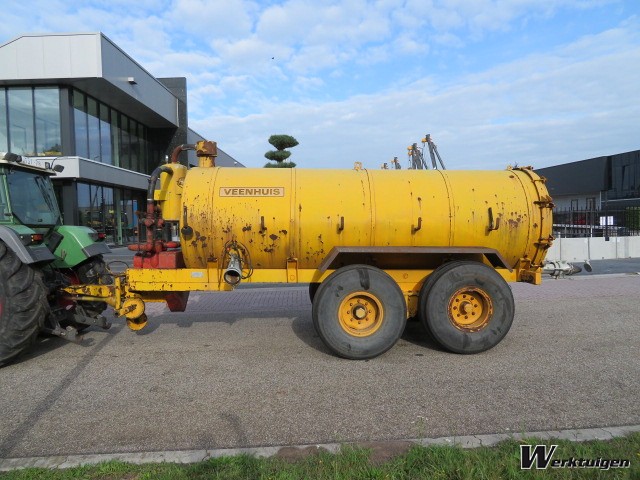 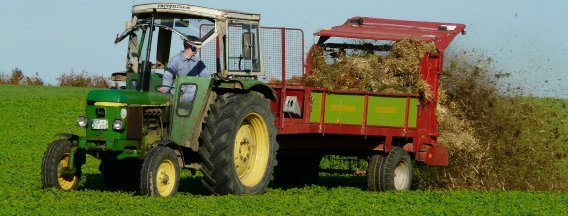 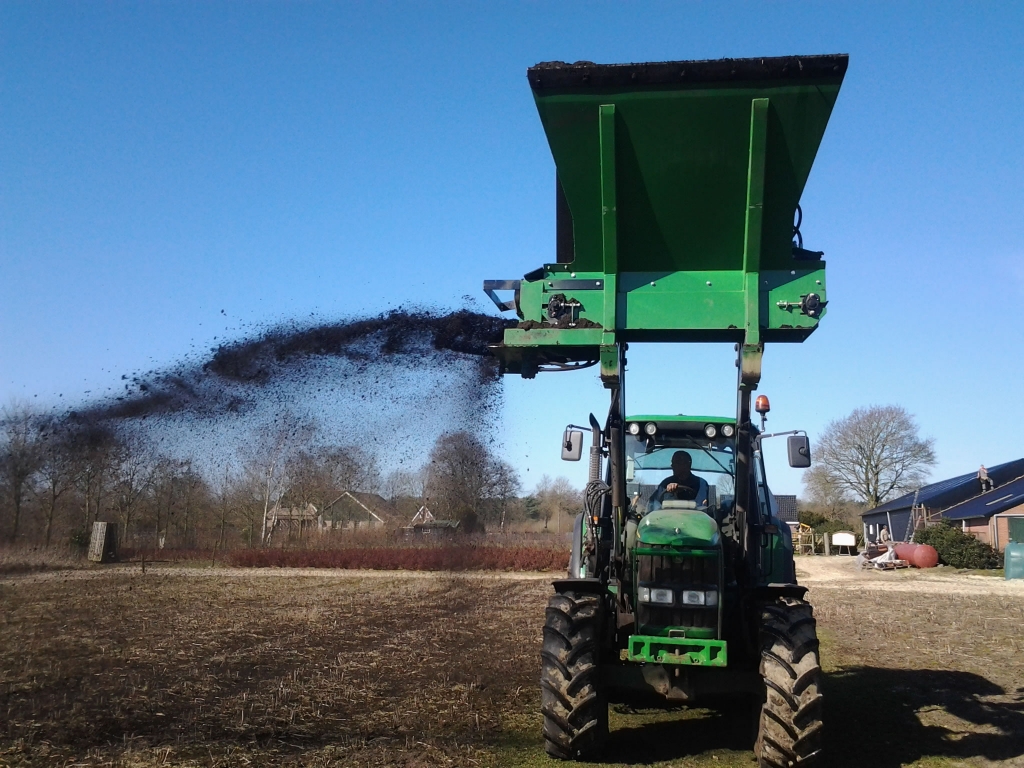 Verschillende meststoffen
Dierlijke mest:  uitscheiding van dieren 
Groenbemesters:  
Compost :  verteert biologie materiaal
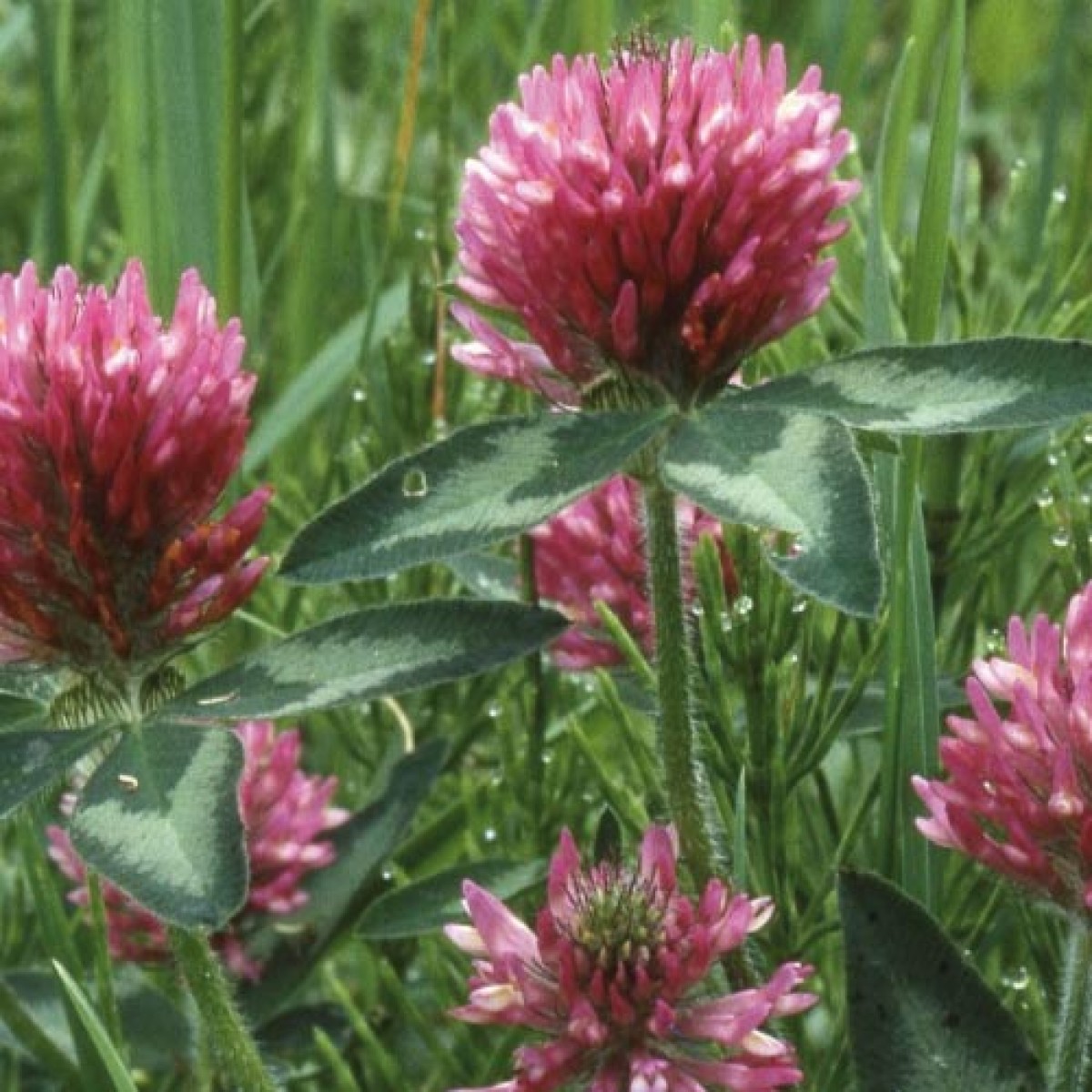 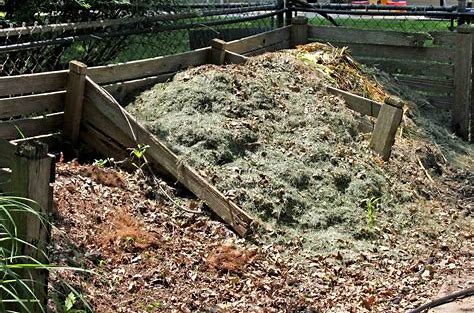 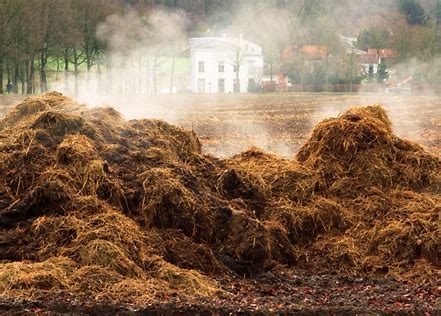 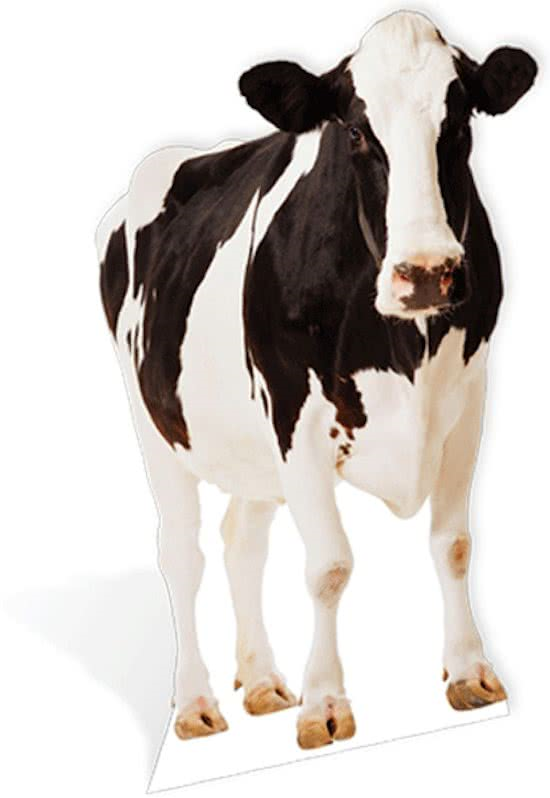 Waarom word er planteneters poep gebruikt en geen poep van vleeseters?
Poep van planteneters bevat: 
Bacteriën die vezels afbreken waardoor de plant de voedingstoffen kan opnemen die normaal moeilijk af te breken zijn 

Minder schadelijke stoffen 

Bevat meer voedingstoffen dat goed is voor de plant
Poep van vleeseters bevat: 
Onverteerde eiwitten 
Veel stikstof rijke componenten waardoor de PH te hoog is 
Bederft snel 
Bevat parasieten en schadelijke bacteriën
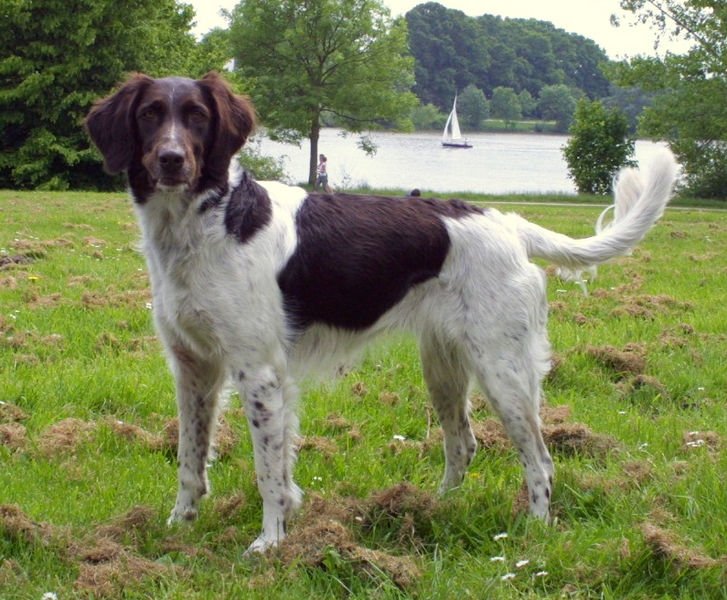